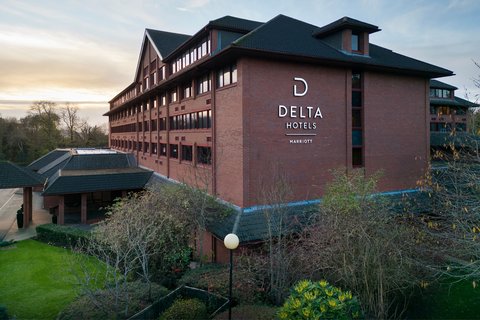 Delta Hotels by Marriott Swindon
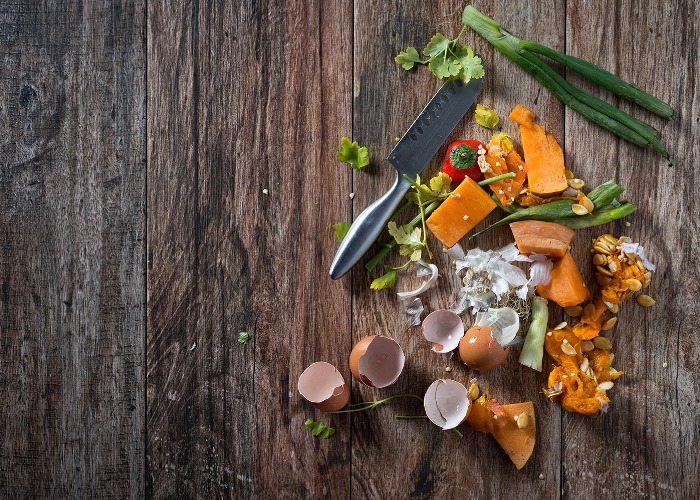 Zero Food Waste
Annual Report 2024
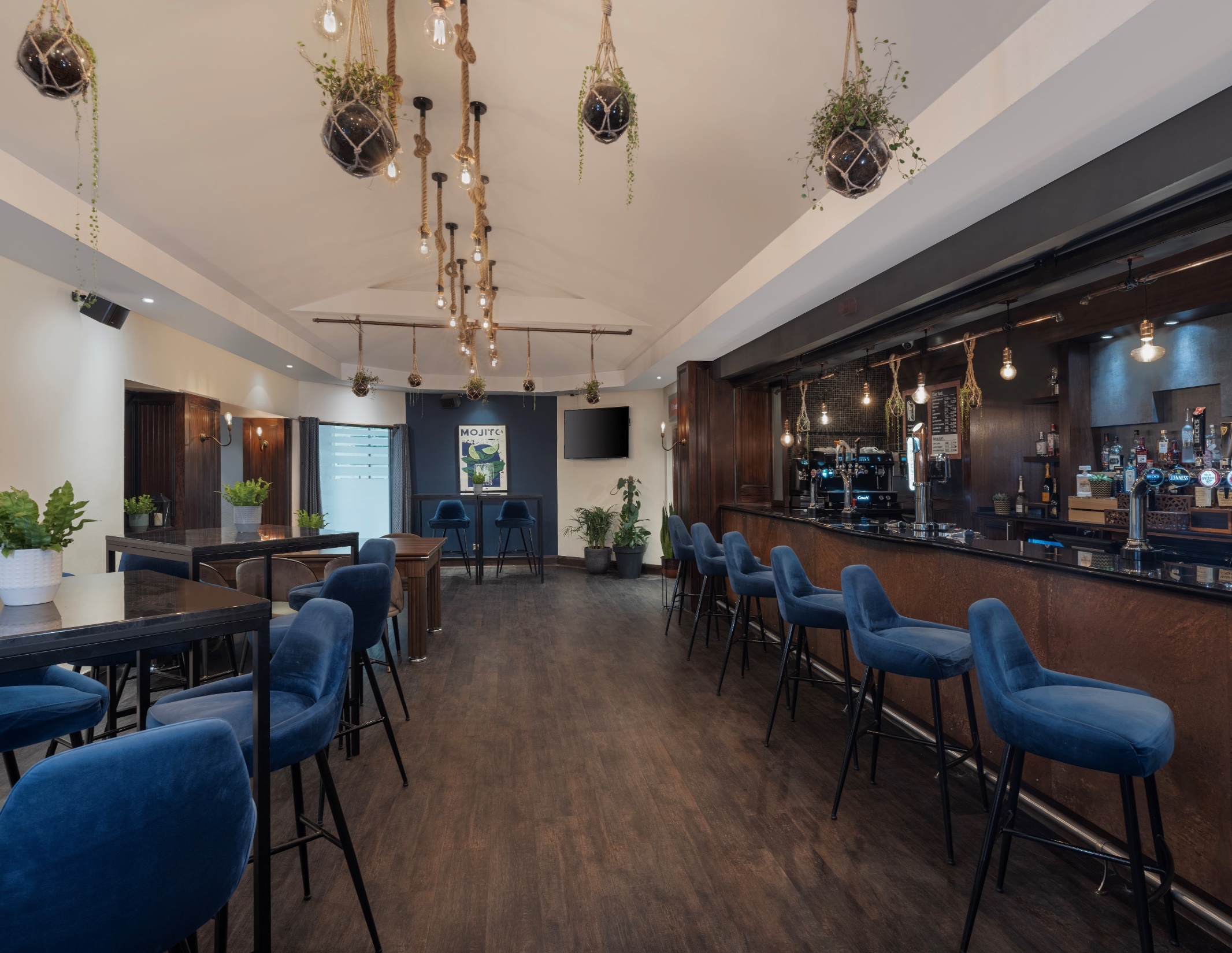 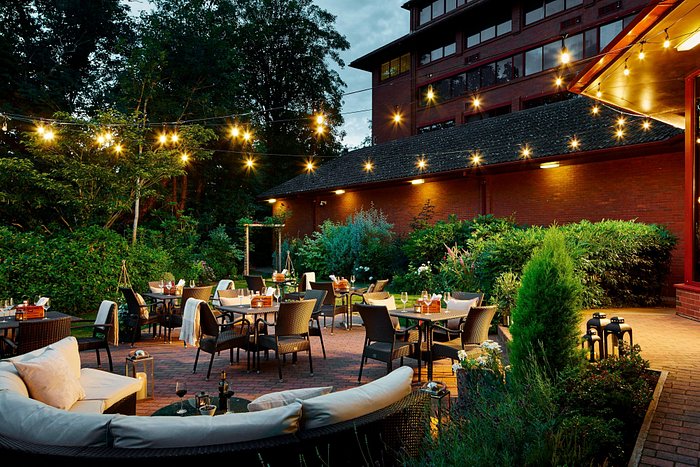 Our Mission
TO REDUCE FOOD WASTE
HERE AT DELTA HOTELS BY MARRIOTT SWINDON, WE HAVE PARTNERED WITH THE PLEDGE ON FOOD WASTE TO MAKE AN IMPACT ON FOOD WASTE. 

AS A HOTEL THAT PROVIDES A LARGE VOLUME OF FOOD & BEVERAGE SERVICES, WE ARE COMMITTED TO TAKING THOUGHTFUL ACTION TO COMBAT FOOD WASTEAND TO DO OUR PART - SOCIALLY, ENVIRONMENTALLY AND FINANCIALLY
FOOD LOVERS COMMITTEE
Philip Pereira
Food & Beverage Manager
Rafal Kowalczyk
Hotel Manager
Daniel Massarella
Human Resources Manager
Bogdan Barbu
Head Chef
Nick Gatirima
Food & Beverage Supervisor
Antonio Fernandes
Maintenance Supervisor
Neha Shyji Sreejayan
Human Resources Officer
Shrijana Purja
Finance Assistant/ C&B Supervisor
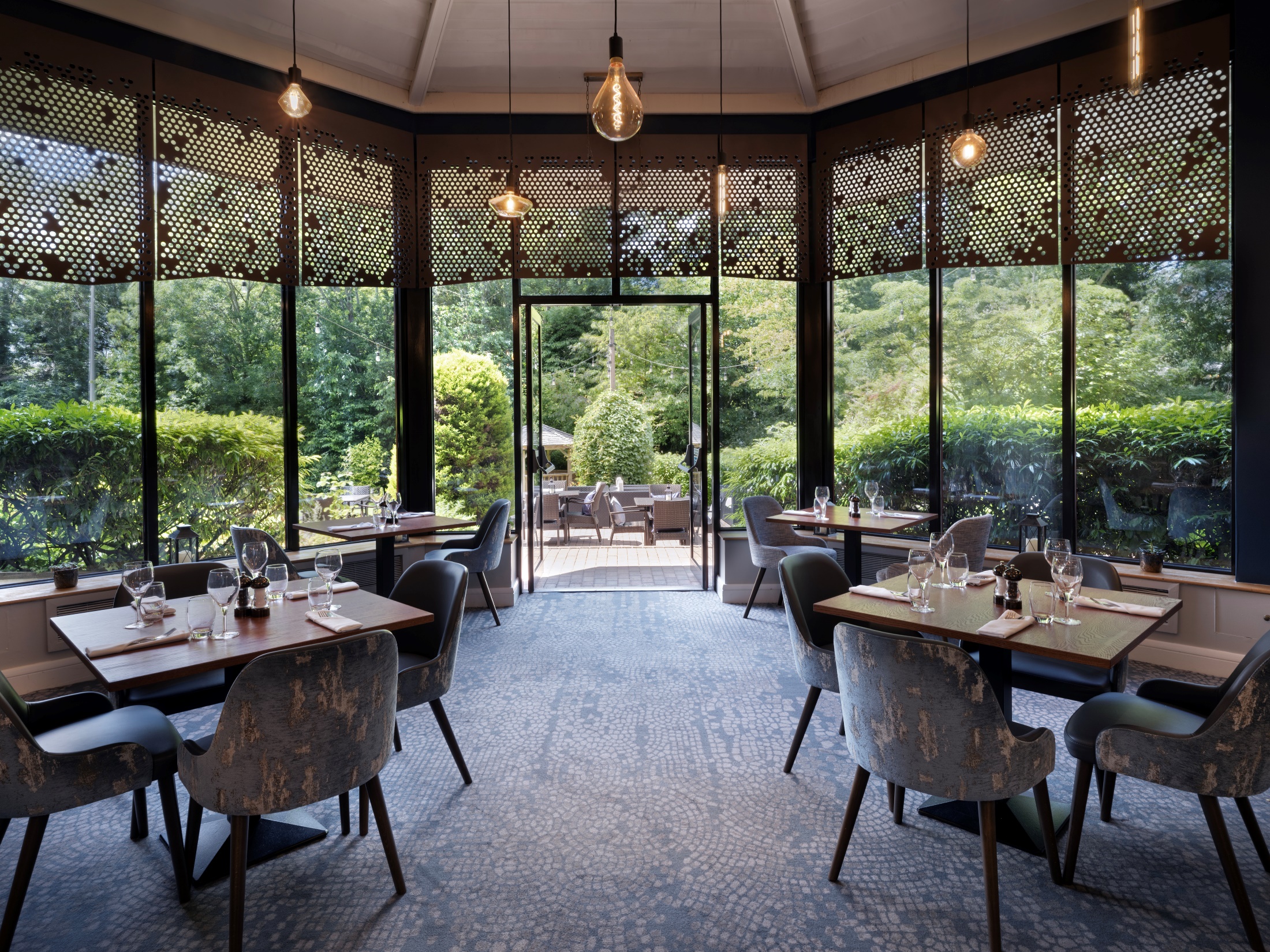 Food Waste Policy
Marriott UKI and Nordics affirms its commitment to operate as a responsible business, to reduce its impact on the environment and to adopt sustainable practices by embracing The PLEDGE™ on Food Waste Certification. 


Marriott UKI and Nordics acknowledges the importance of environmental sustainability and is concerned about its “Food Print”. Thus, Marriott UKI and Nordics is committed to creating a food waste conscious environment within its operations and will partake in The PLEDGE™ on Food Waste Certification.


Associate commitment, consistently measuring food waste, integrating new SOPs, engaging diners and implementing circular models are challenges that we are aware of. However, Marriott UKI and Nordics is committed to deal with these issues and will design, then implement an effective action plan.
Marriott UKI & Nordics
Food Waste Reduction Policy 
February 2024
Delta Hotels By Marriott Swindon
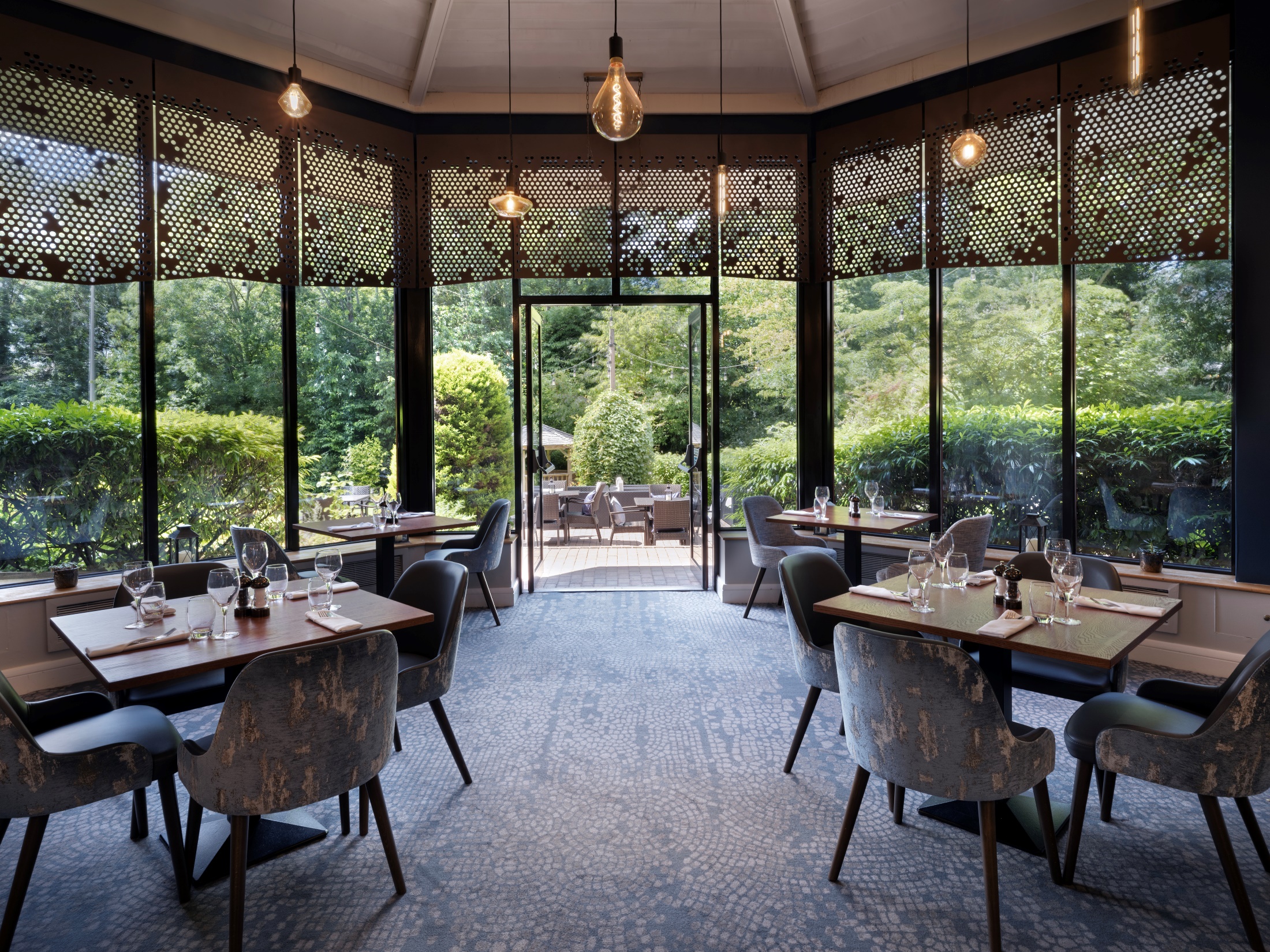 Marriott UKI and Nordics genuinely commits to preventing food waste by complying with the 7 pillars that The PLEDGE™ on Food Waste evolves around: 
Envisioning the path to take, planning actions to minimize food waste and reporting the result to the internal and external community. 
Engaging the whole team and establishing a Food Lover’s Committee that aims to raise awareness by conducting regular trainings and meetings. 
Installing a food waste monitoring system that tracks, records and compares food waste. The data is analysed and action is taken accordingly. 
Implementing, reviewing and improving the processes and policies to minimize food waste. 
Improving and implementing the best practices to reduce food waste in the kitchen operations. 
Inspiring the customers by regularly communicating about sustainable food waste practices that are in place.
Adopting circular solutions such as redistributing and/or transforming food leftovers. 

Delta by Marriott Swindon


Rafal Kowalczyk


Bogdan Barbu


Philip Pereira
Marriott UKI & Nordics
Food Waste Reduction Policy 
February 2024
Delta Hotels By Marriott Swindon
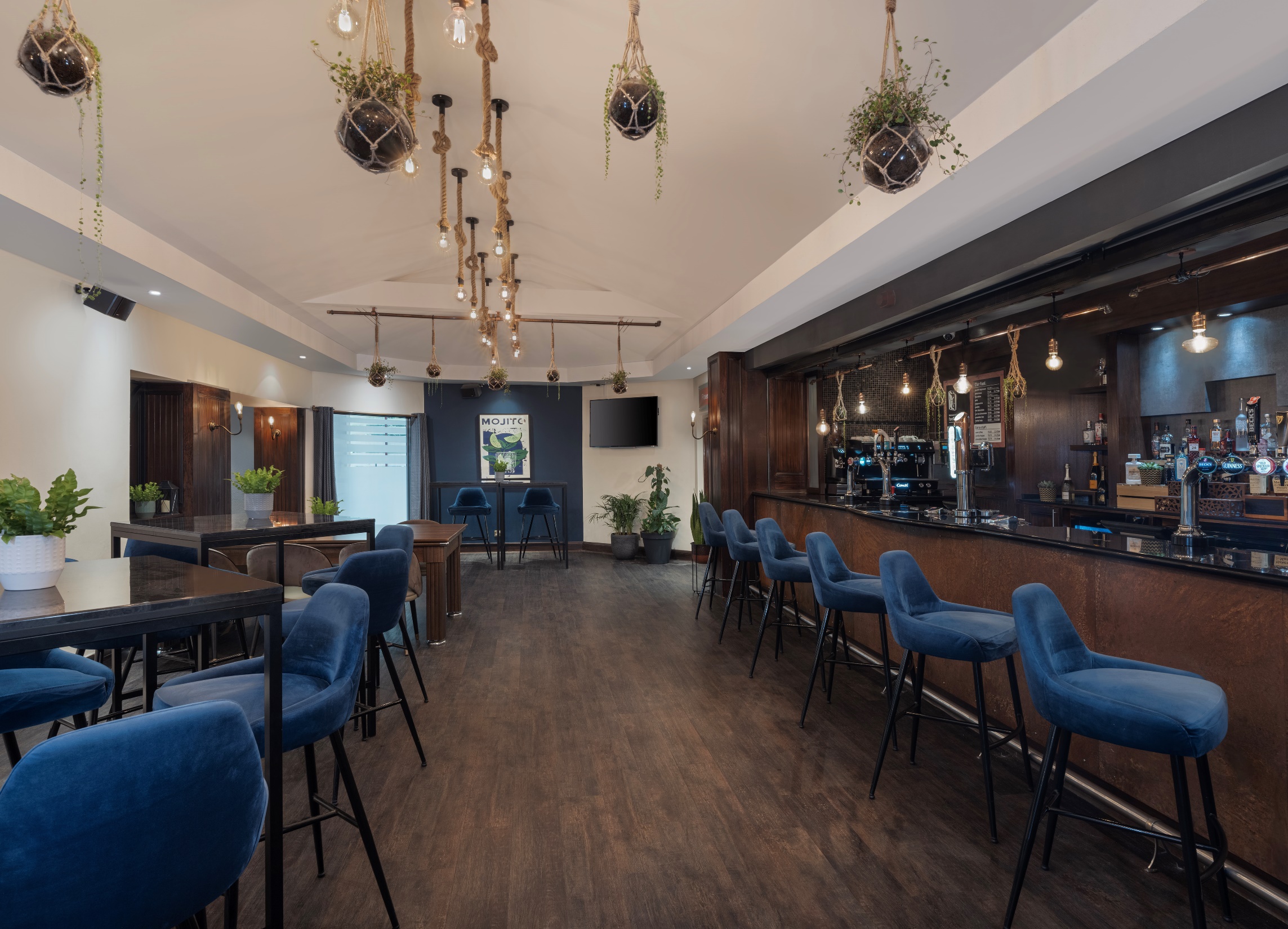 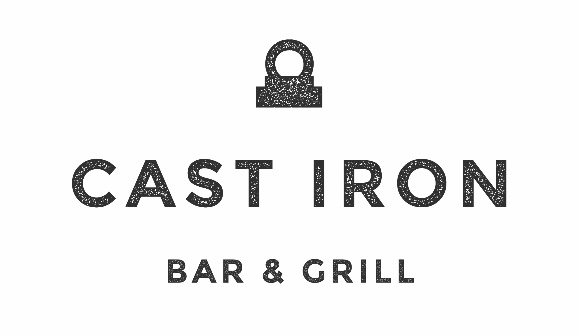 The Participating Venue
FOOD WASTE
KG & CO2 
REPORT
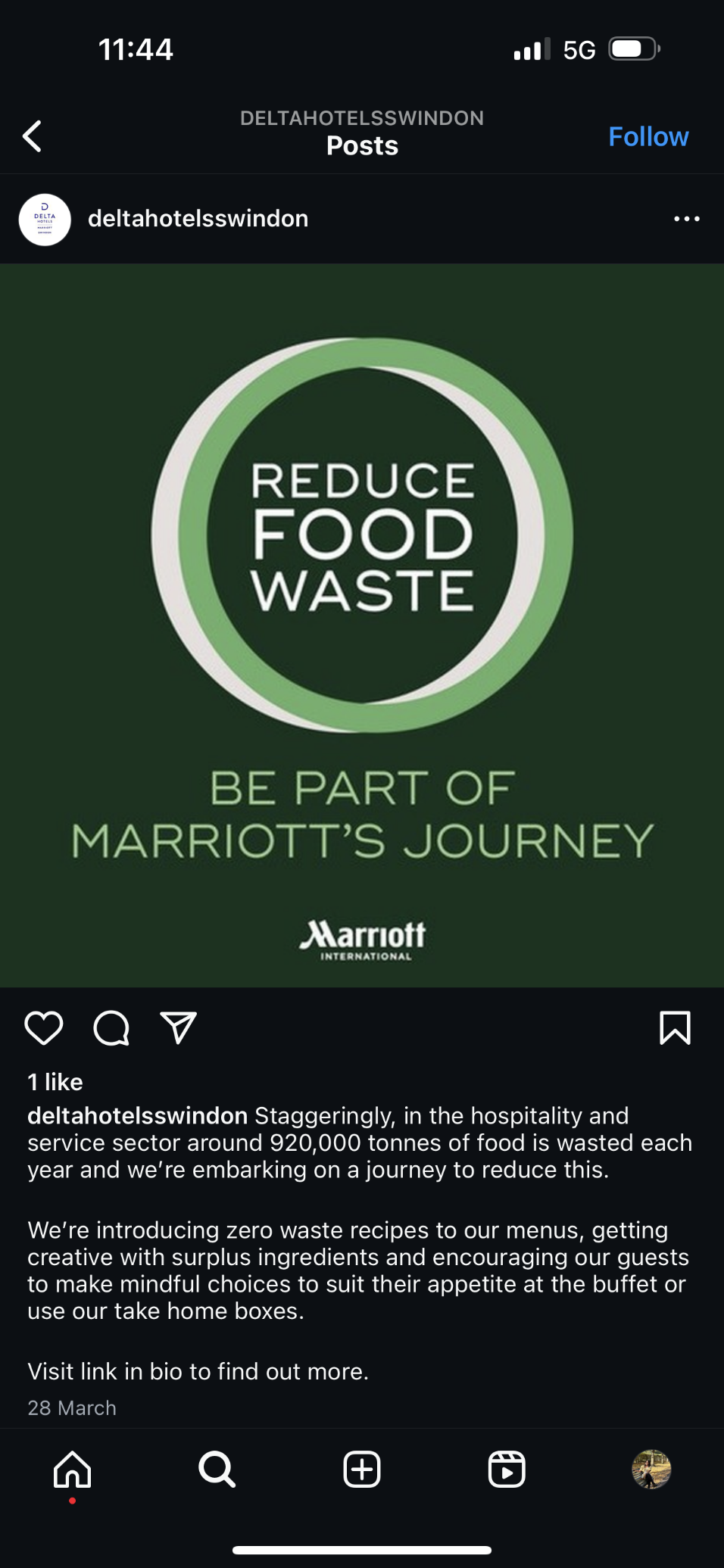 FOOD SAVING
KG & CO2 
REPORT
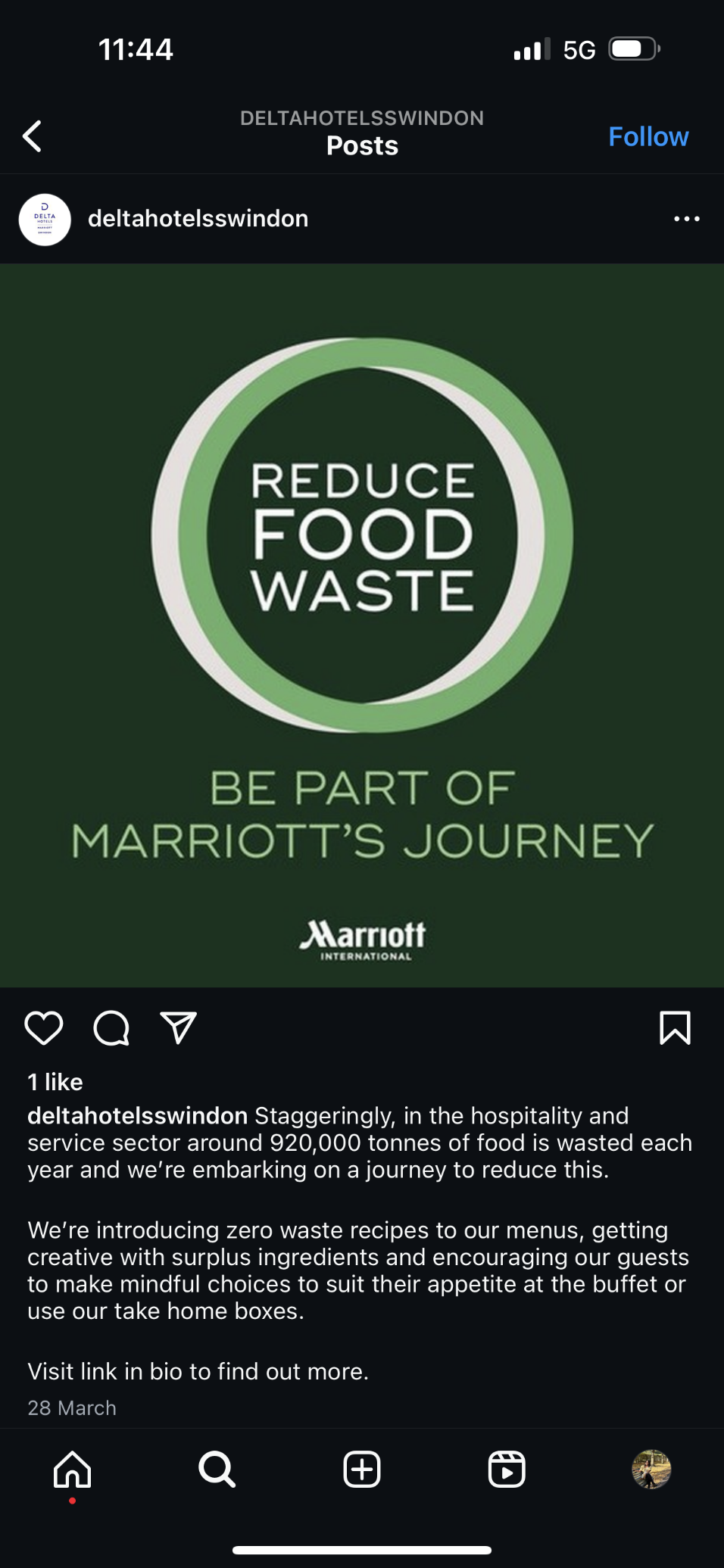 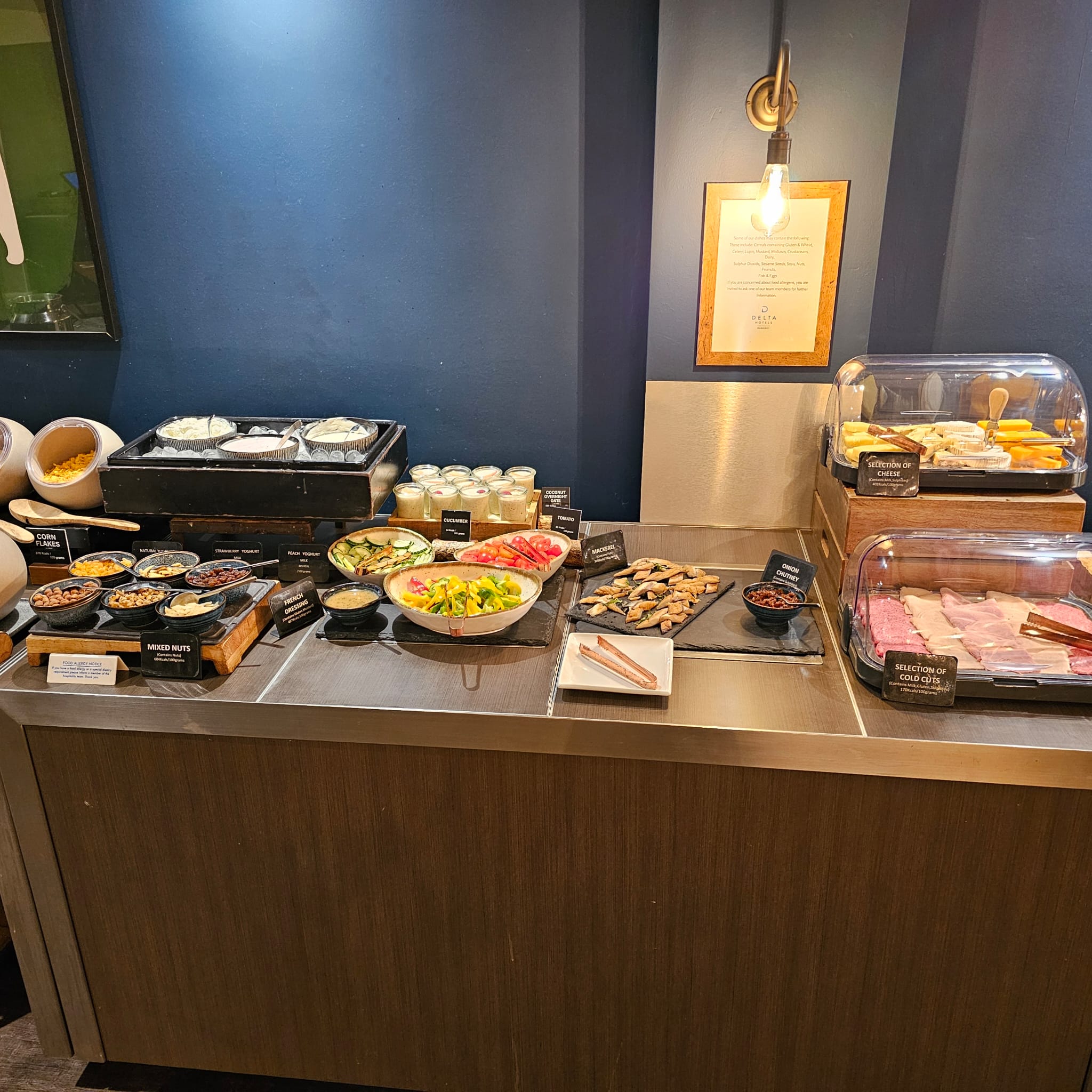 Food & Beverage
Zero Food Waste
Activations
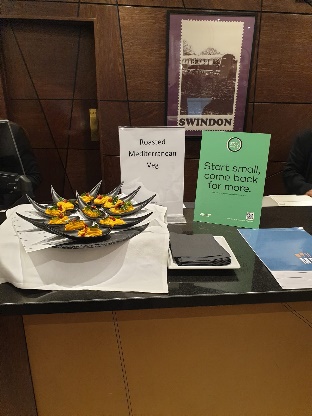 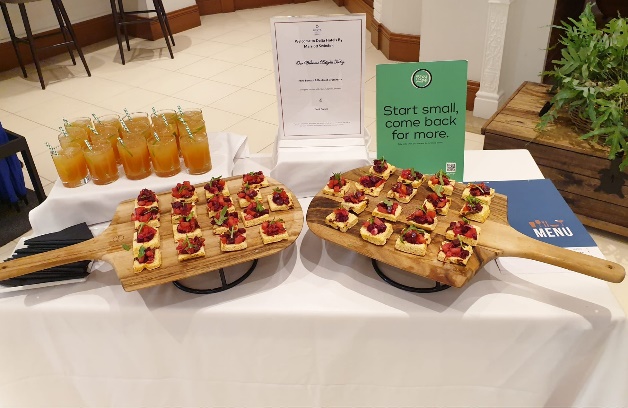 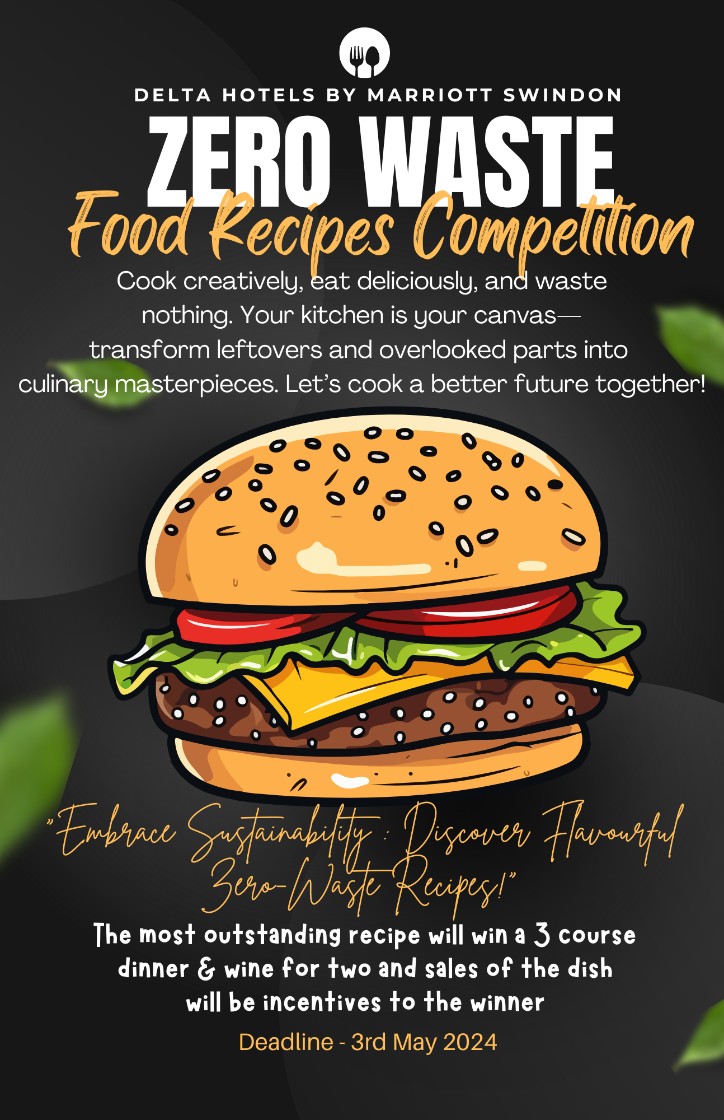 Customer Engagement
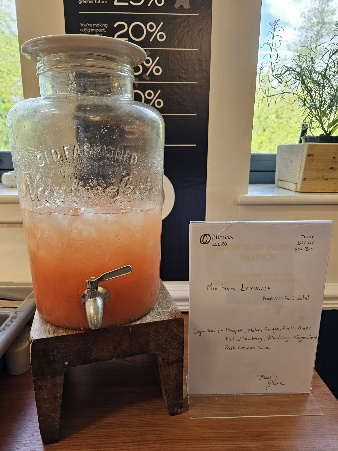 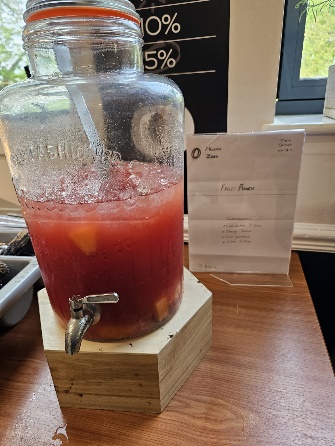 Reused cut fruits to prepare refreshing drinks
Competitions for associates to achieve the goal of Zero Food Waste
Zero Food Waste Education
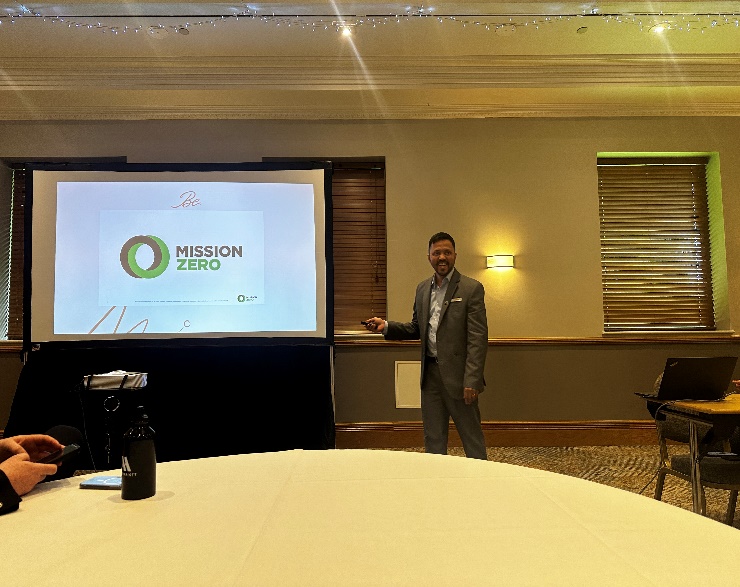 ASSOCIATE COMMITMENT, CONSISTENTLY MEASURING FOOD WASTE, INTEGRATING NEW SOPS, ENGAGING DINERS AND IMPLEMENTING CIRCULAR MODELS ARE CHALLENGES THAT WE ARE AWARE OF. HOWEVER, MARRIOTT UKI AND NORDICS IS COMMITTED TO DEAL WITH THESE ISSUES AND WILL DESIGN, THEN IMPLEMENT AN EFFECTIVE ACTION PLAN ALONG WITH CONTINUED TRAINING AND EDUCATION
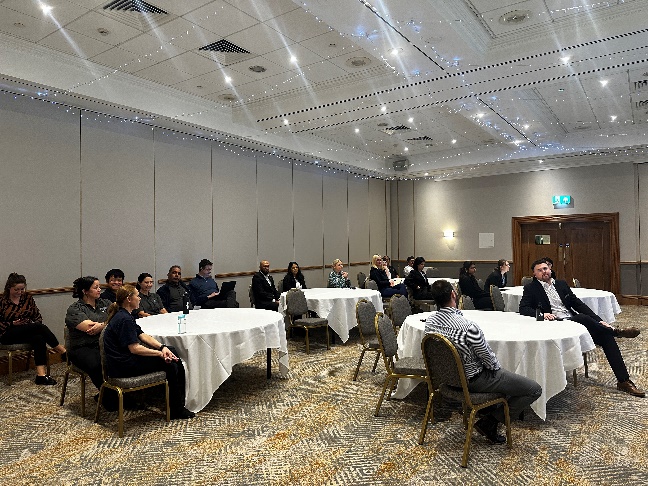 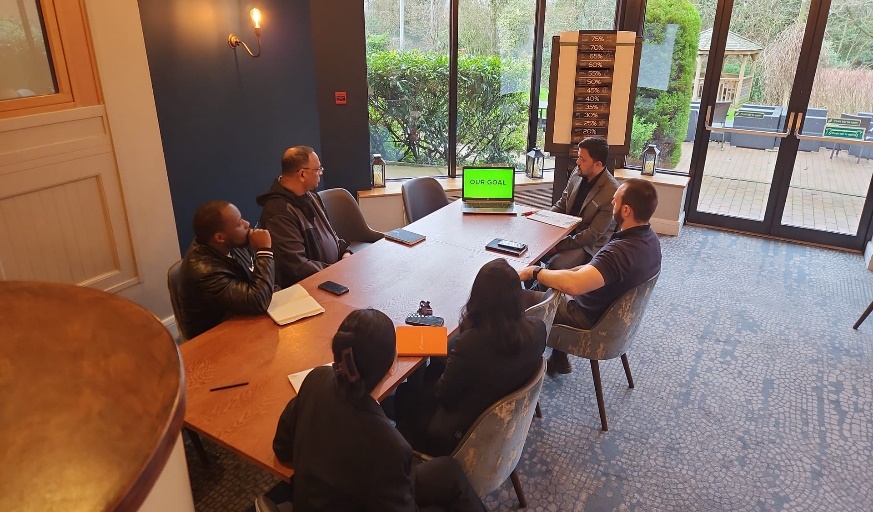 Zero Food Waste
Guest Awareness
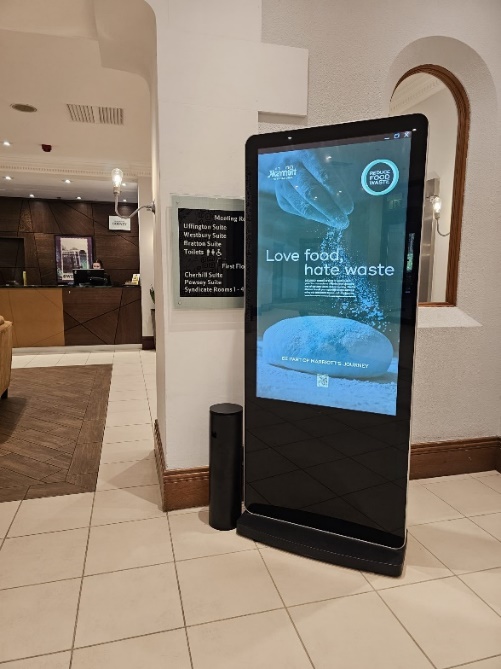 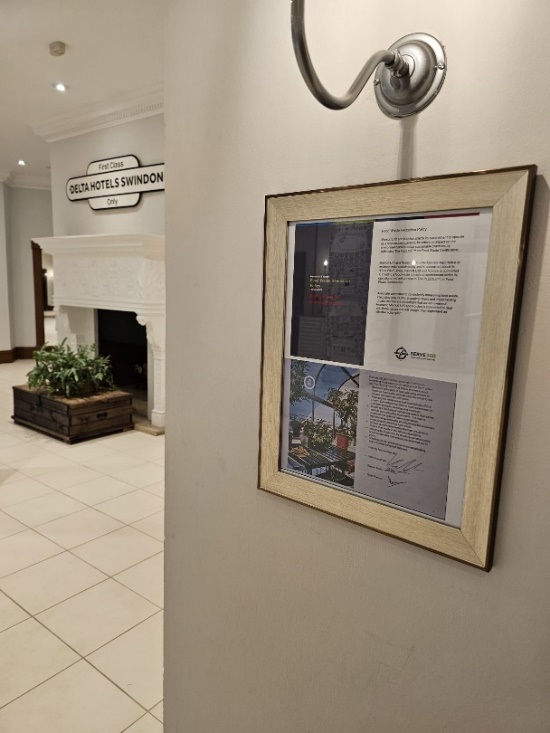 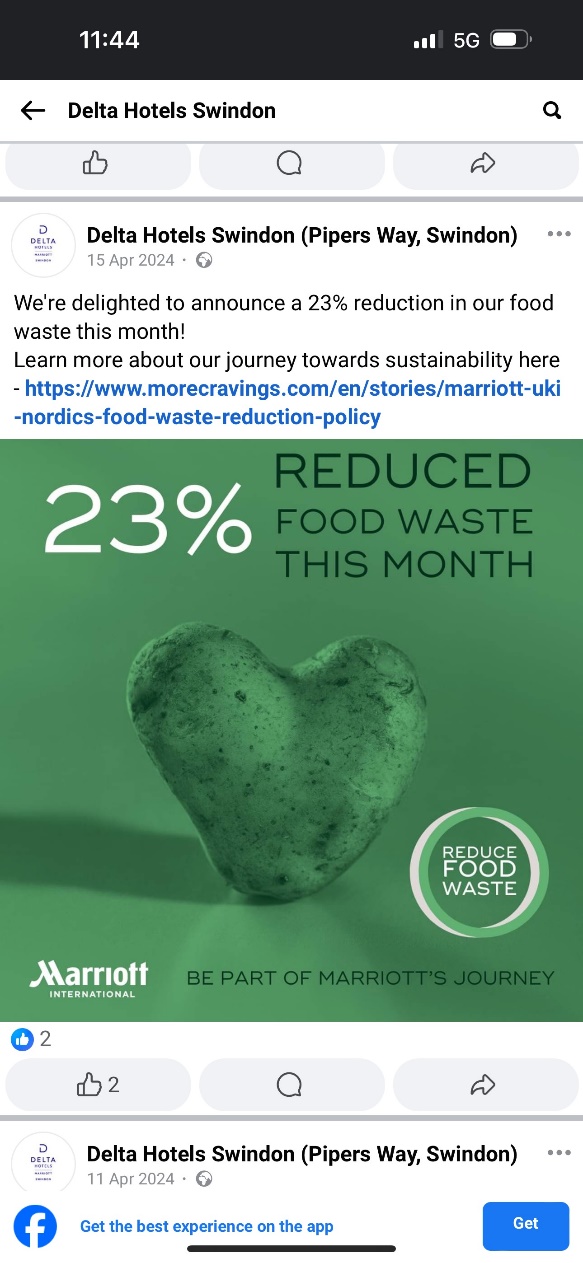 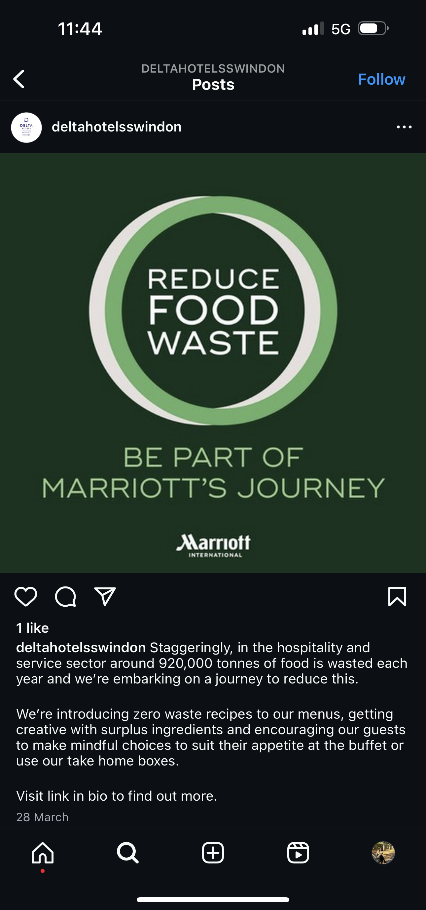 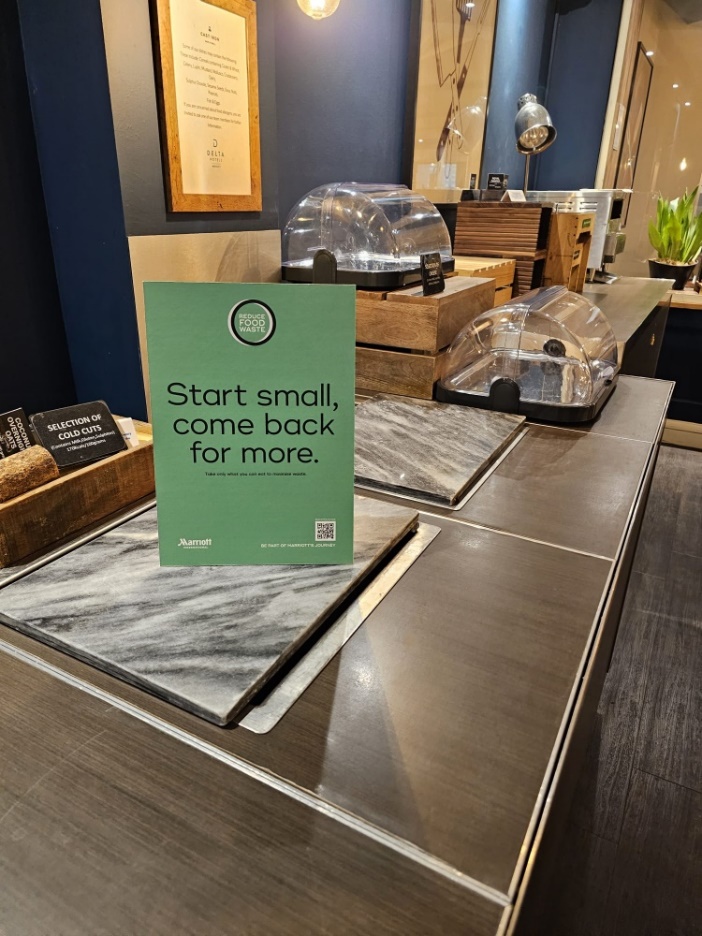 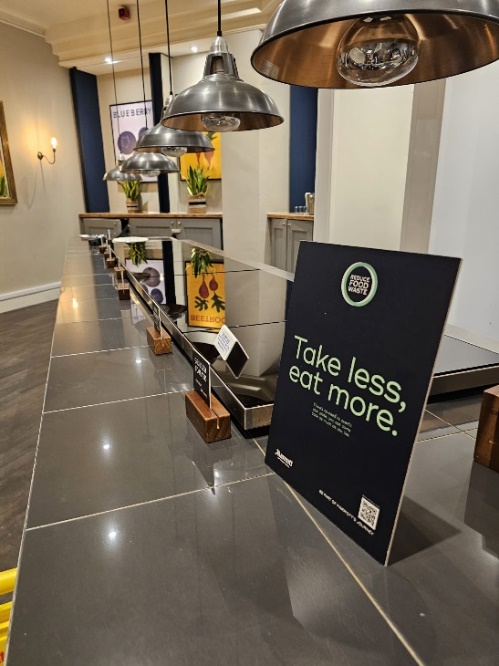 Guest Posters
Social Media
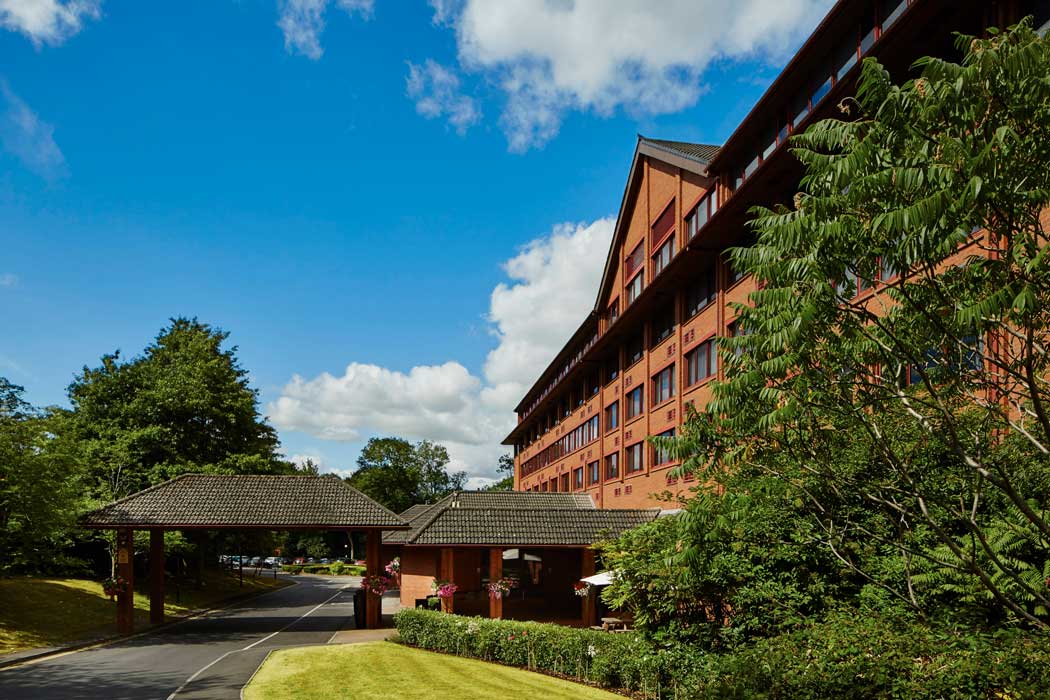 Thank You